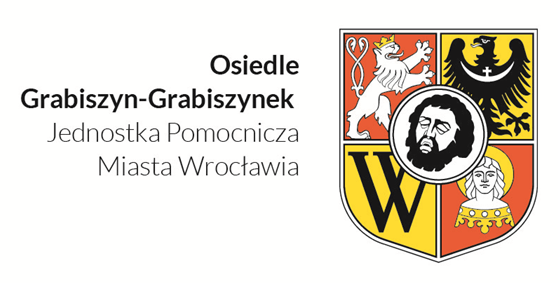 XXX Sesja Rady Osiedla Grabiszyn-Grabiszynek
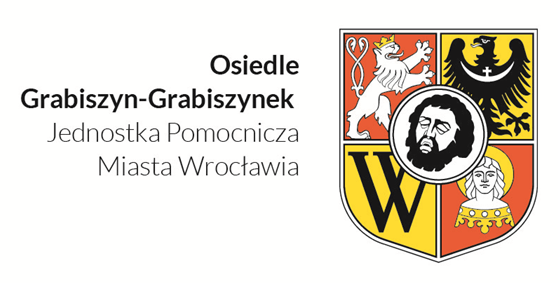 Zarząd osiedla – SPRAWOZDANIE Z działań 4-6 2019
Przewodnicząca Zarządu
                                               Anna Daleszyńska
Zarząd osiedla – wykorzystanie planu finansowego
1. Wykonanie planu finansowego – II kwartał 2019 (wydatki: media, KS, festyn, Centrum Aktywności Dzieci i Młodzieży) zgodnie z planem fin. rozesłanym mailem radnym w dniu 03.06.2019 do zapoznania się. 
2. Aktualizacja planu wydatków budżetowych na rok 2019 – uchwała
Zarząd osiedla – sprawozdanie
Prace administracyjno-organizacyjne:
Utylizacja zużytych sprzętów (drukarka HP) – uchwała zarządu 
W przygotowaniu wniosek o umowę – stroje dla Chóru DK Bakara  (4 500 tys. zł) MKZ,ADA
Sprawozdanie pracy Centrum Aktywności Dzieci i Młodzieży (zajęcia pon-sob), Dzień Matki – wspólne zajęcia mam i dzieci
Organizacja wycieczki do Spreewaldu dla seniorów – MKŻ, BZA
Bieżące prowadzenie 3 tablic zewnętrznych – KBA, wsparcie MKŻ
Rozliczanie faktur na bieżąco – MKŻ
Sesje zarządu – 1/miesiąc, 25.06 g.19 grafik na stronie www
30.06 g.13:30 Bajkobus Teatru Lalek, górka Skarbowców (ADA, MKZ, JPL, KBA)
Rozpatrzenie wniosku o dofinansowanie – SP 109 – pomoce edukacyjne – 1000 zł.
Zarząd osiedla – informacja Al. Hallera
Na wniosek zarządu osiedla UM zlecił opracowanie "Analizy możliwych do zastosowania środków ochrony przed hałasem drogowym i tramwajowym zabudowy mieszkaniowej zlokalizowanej po obu stronach al. gen. Józefa Hallera, na odcinku od wiaduktu kolejowego do ul. Eugeniusza Romera (płd. strona drogi) i ul. Inżynierskiej (płn. strona drogi)”.
Harmonogram prac: 
1.        Wykonanie pomiarów hałasu: do 20 kwietnia 2019 r. 
2.        Opracowanie wstępnej wersji dokumentu: do 14 czerwca 2019 r. 
3.        Prezentacja dokumentu: do 1 lipca 2019 r. 
4.        Przekazanie końcowej wersji dokumentu: do 15 lipca 2019 r.